THE ELEMENTES THAT ARE TO THE RIGHT AND LEFT OF LUCA
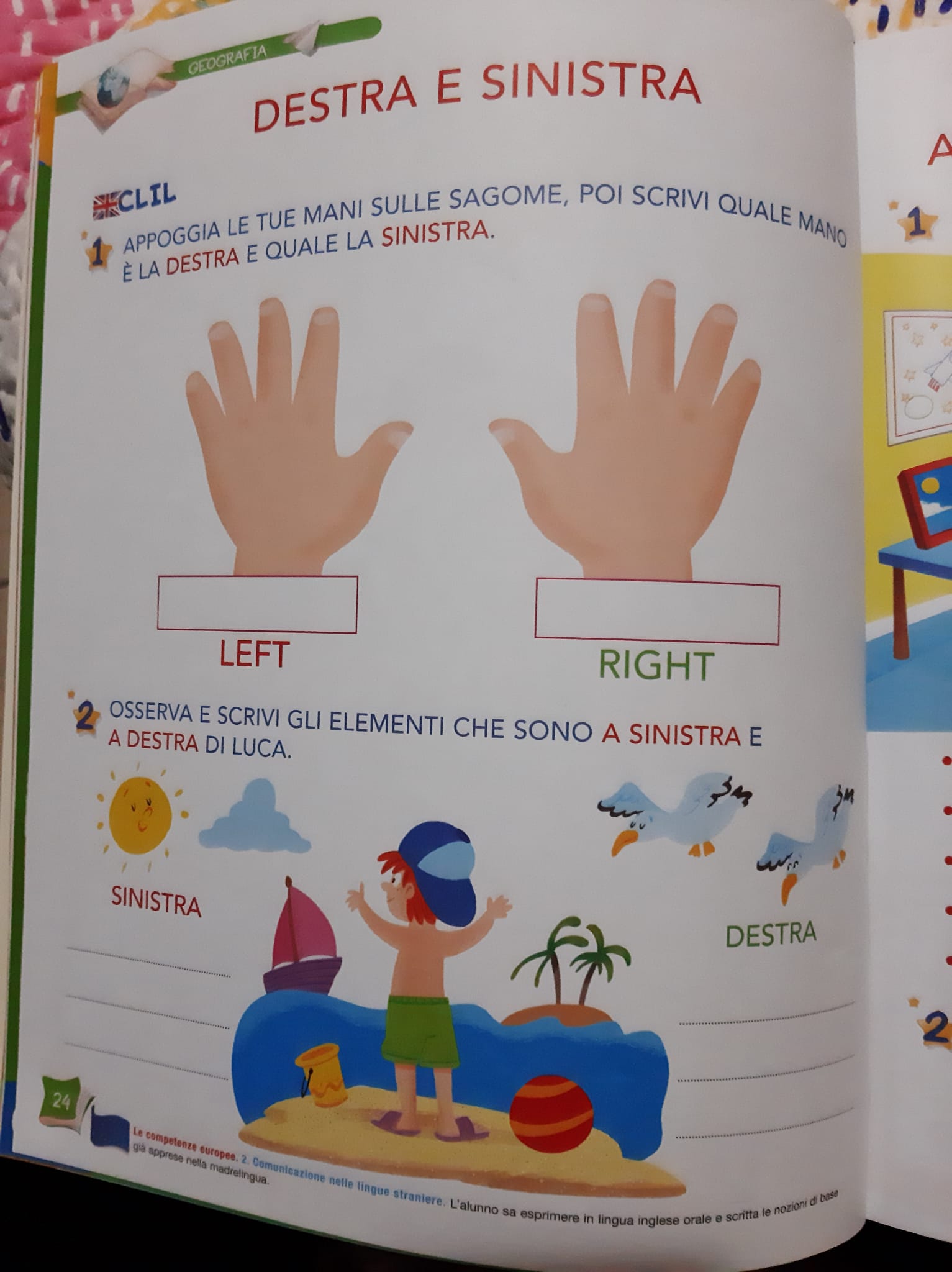 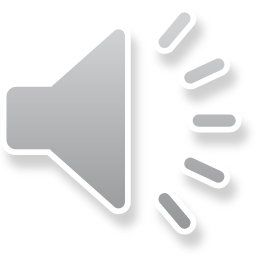 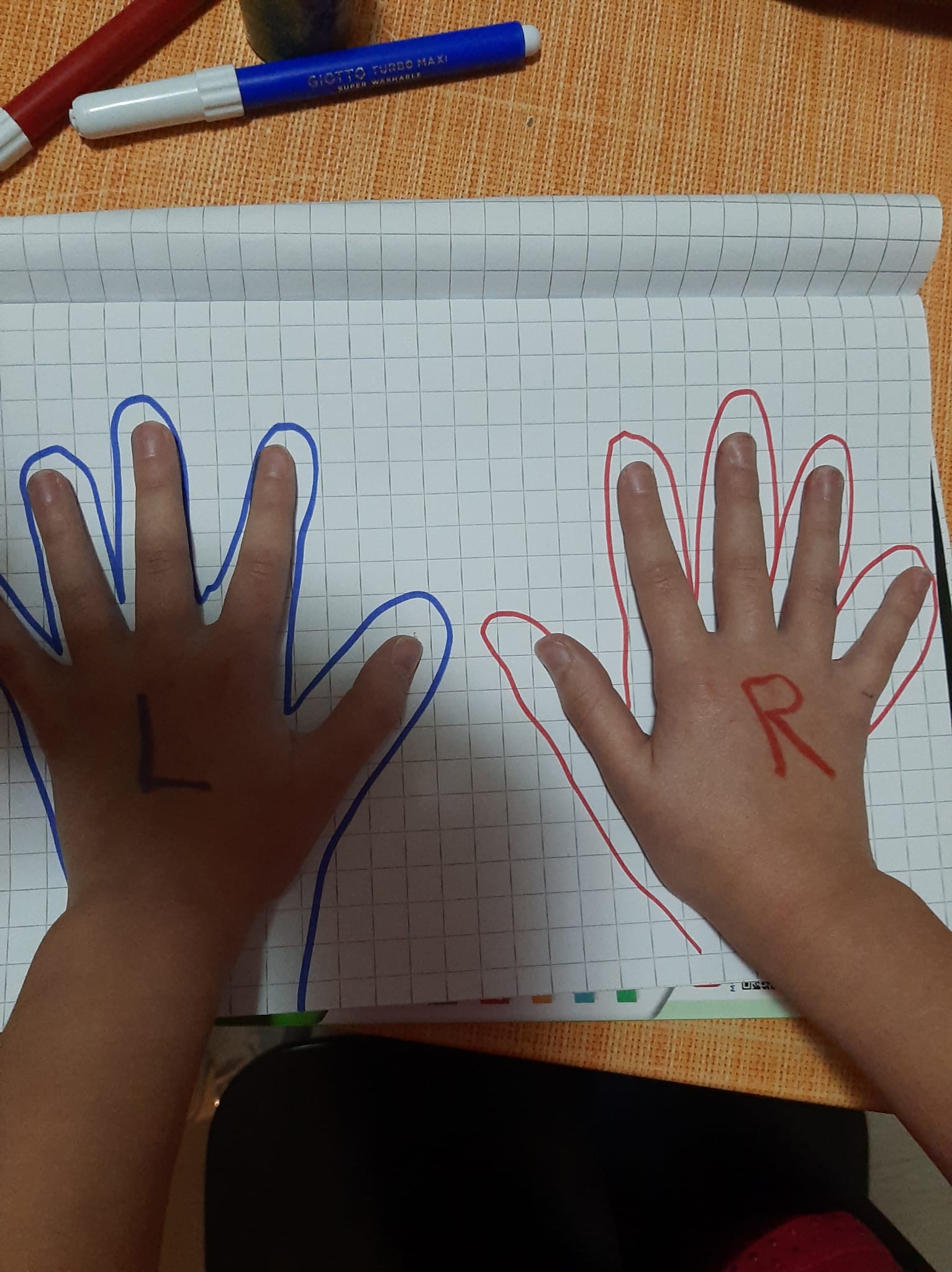 PUT YOUR HANDS ON THE NOTEBOOK AND MAKE THE OUTLINE WITH THE FELT-TIP PEN
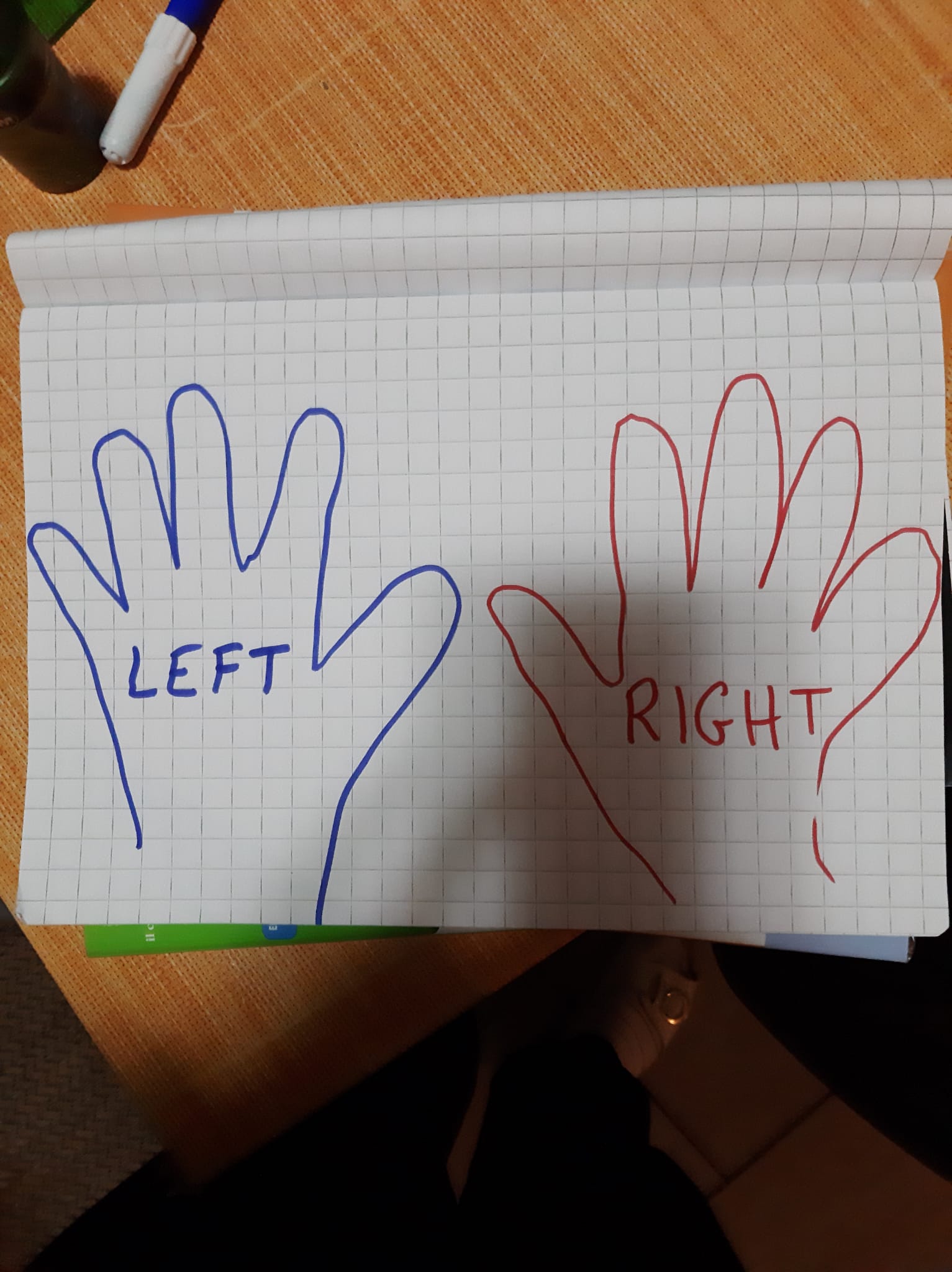 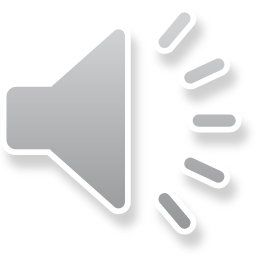 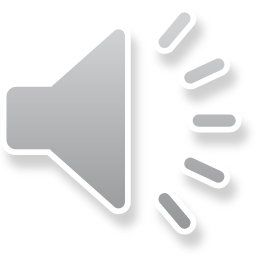 LEFT HAND IS  BLUE
RIGHT HAND IS RED
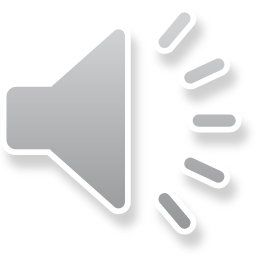 LEFT
RIGHT
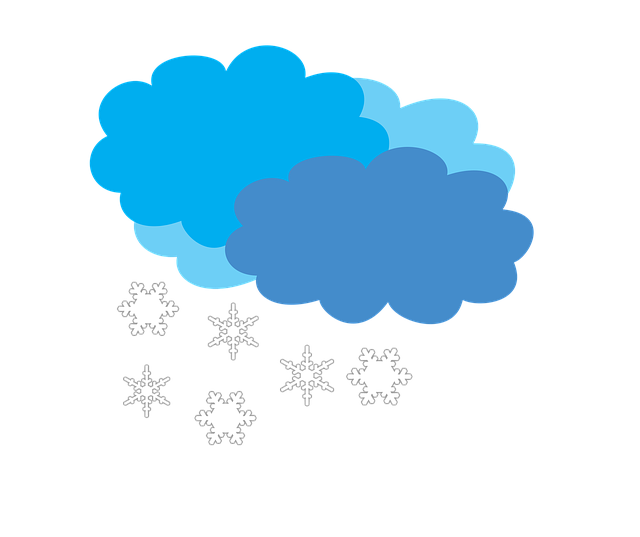 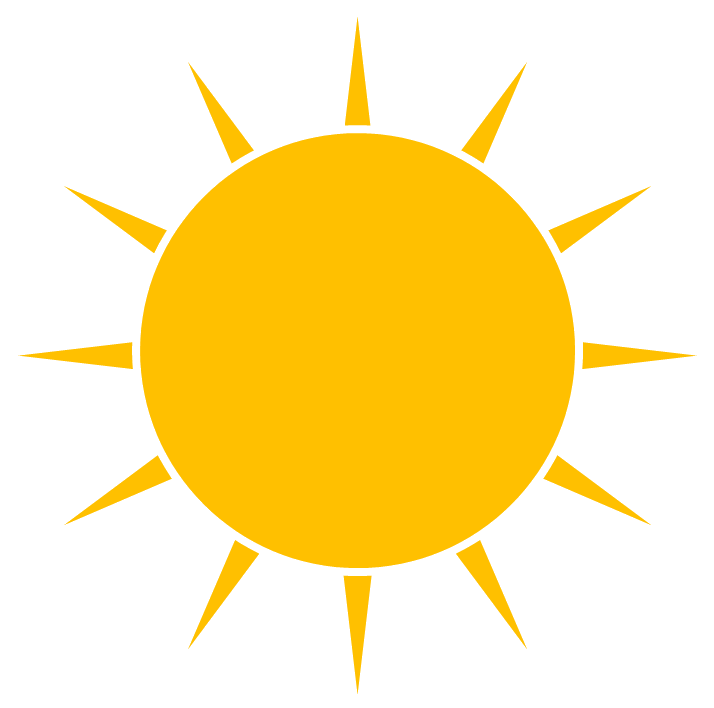 SEAGULL
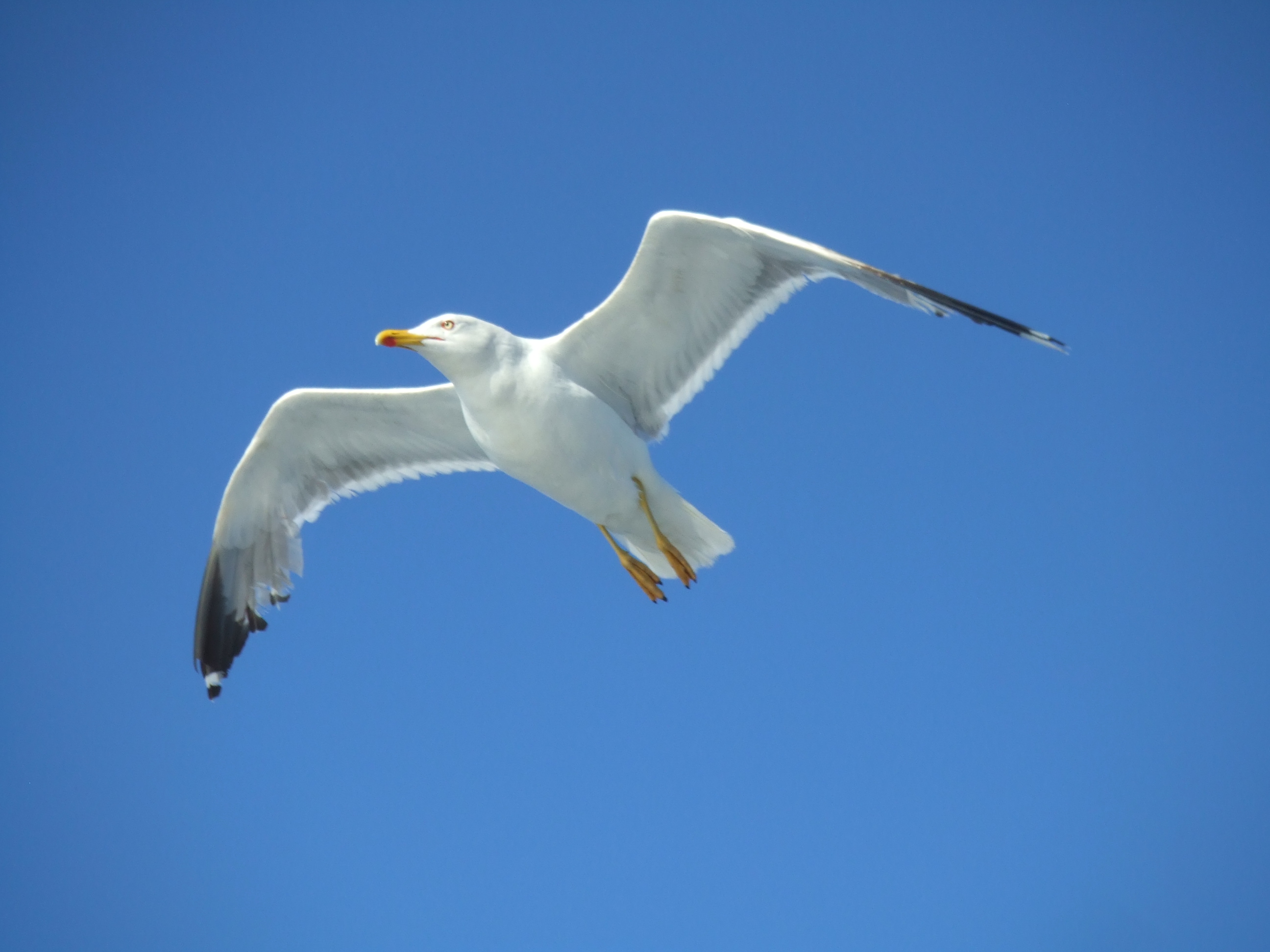 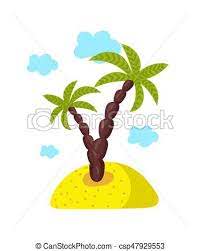 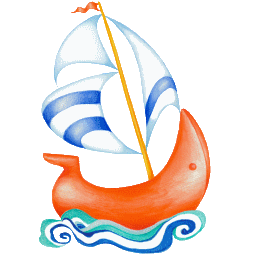 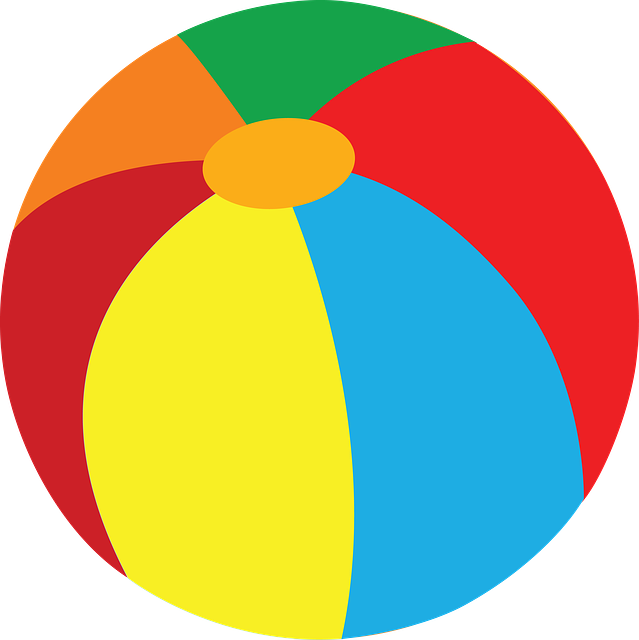 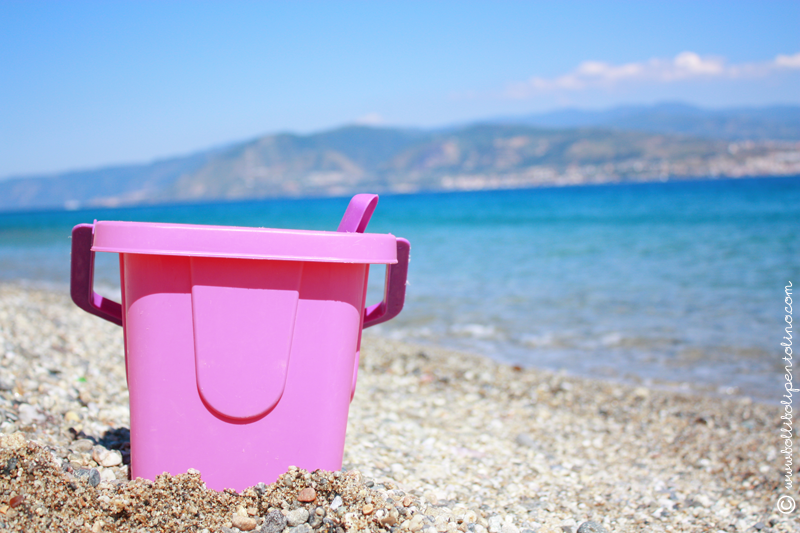 ISLAND
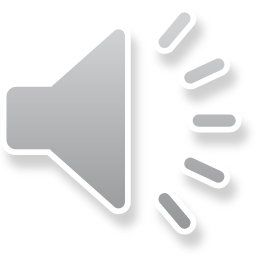 BUCKET